Figure 4.  Reelin controls the dense packing of dentate granule cells (Gc). (A) In wild-type mice, dentate granule cells ...
Cereb Cortex, Volume 13, Issue 6, June 2003, Pages 634–640, https://doi.org/10.1093/cercor/13.6.634
The content of this slide may be subject to copyright: please see the slide notes for details.
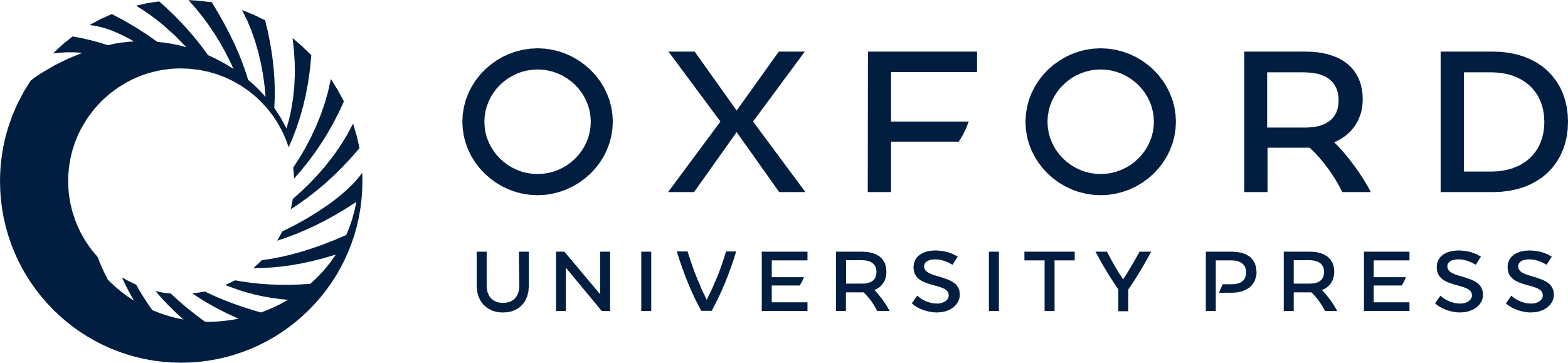 [Speaker Notes: Figure 4.  Reelin controls the dense packing of dentate granule cells (Gc). (A) In wild-type mice, dentate granule cells form a densely packed layer. H, hilus. (B) The dense packing of granule cells is lost in reeler mice lacking Reelin. (C) Human dentate gyrus. As in rodents, the granule cells are arranged in a densely packed layer. (D) Loss of dense granule cell packing (granule cell dispersion) in temporal lobe epilepsy. Note the presence of large hilar cells in the control hippocampus (C) and their absence in temporal lobe epilepsy (D). Scale bar 50 μm (bar in B also valid for A; bar in D also valid for C).


Unless provided in the caption above, the following copyright applies to the content of this slide: © Oxford University Press]